Познавательное развитие.ФЭМП
«Выкладываем, перекладываем, собираем»
Читаем детям стихотворение и выполняем соответствующие движения.
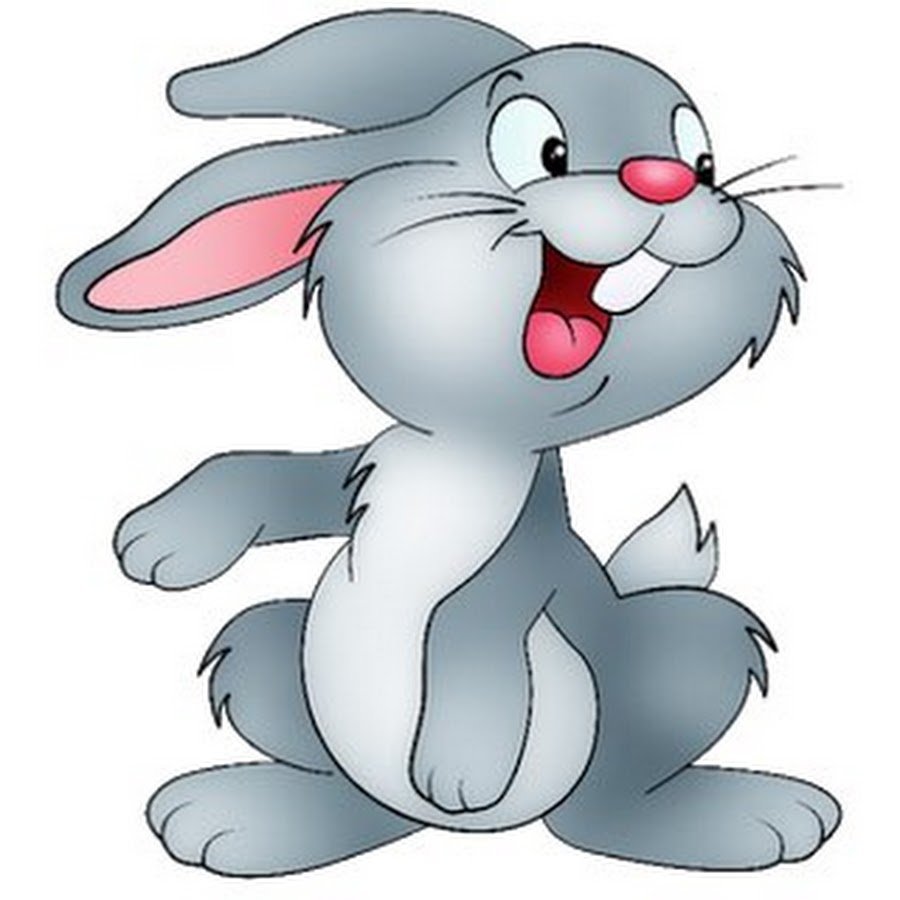 Зайка серый умывается, 
В детский садик собирается:
Вымыл ушки, вымыл хвостик
И торопится к нам в гости.
Рассматриваем картинки. Называем, что изображено.Выясняем, сколько предметов изображено (много).
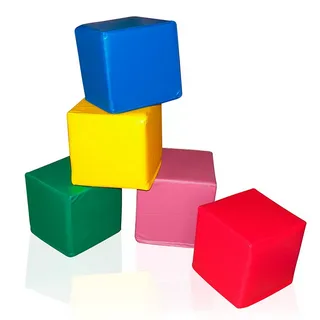 Зайчик предлагает найти картинку с кубиками и уточнить , сколько кубиков? (много)
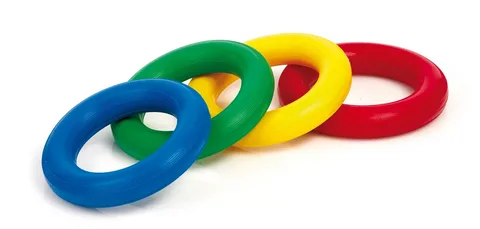 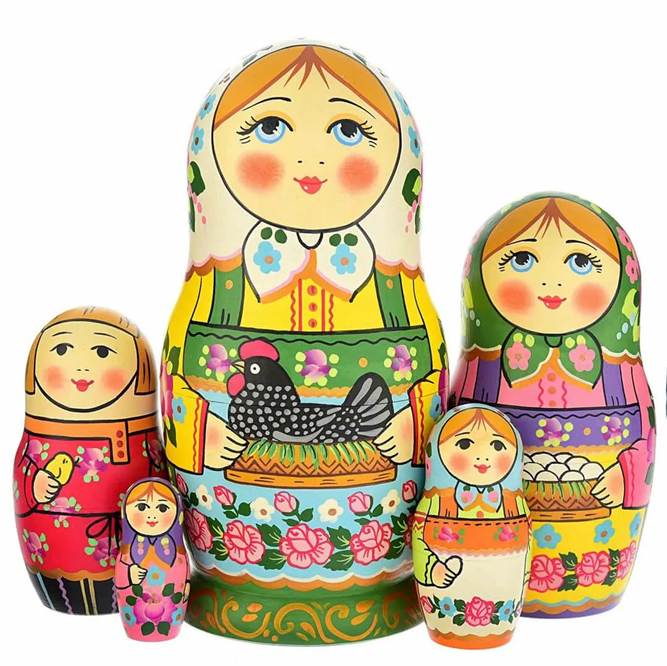 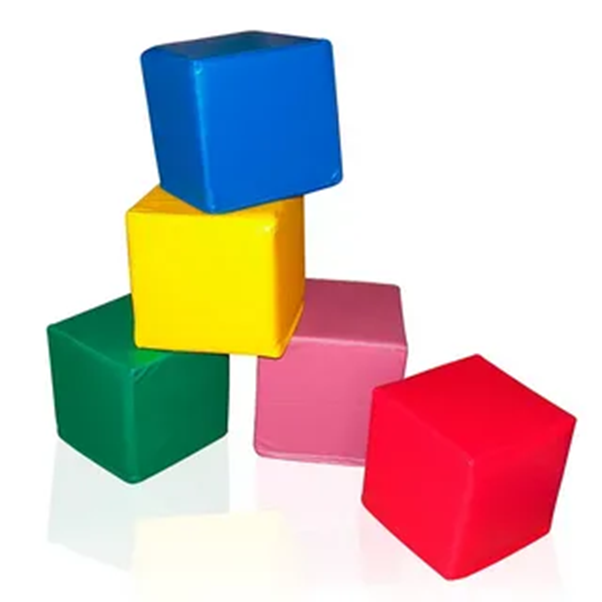 А теперь зайка предлагает рассмотреть эту картинку.Что на ней изображено? (кубик)Сколько кубиков? (один)
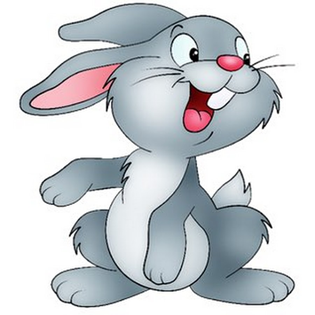 Отдохнём с зайчиком!
Зайчик предлагает найти картинку с матрёшками и уточнить , сколько матрёшек? (много)
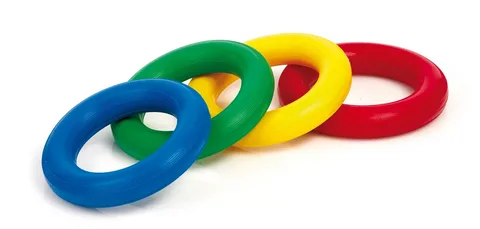 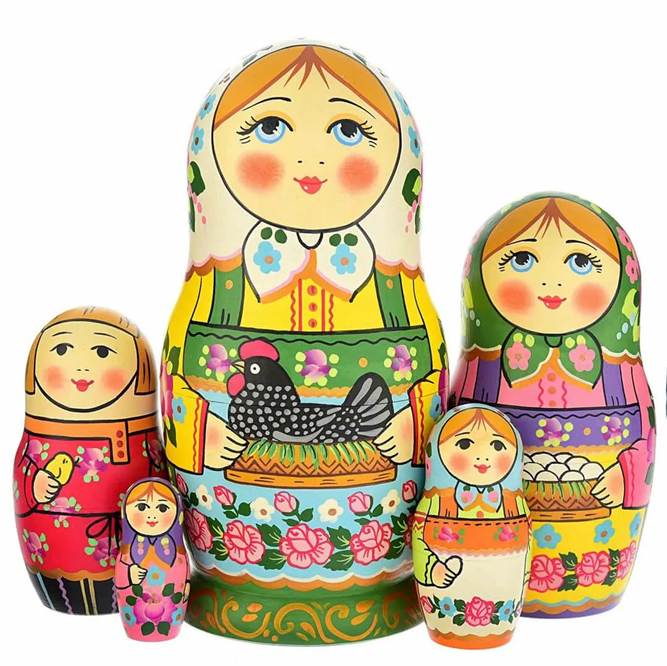 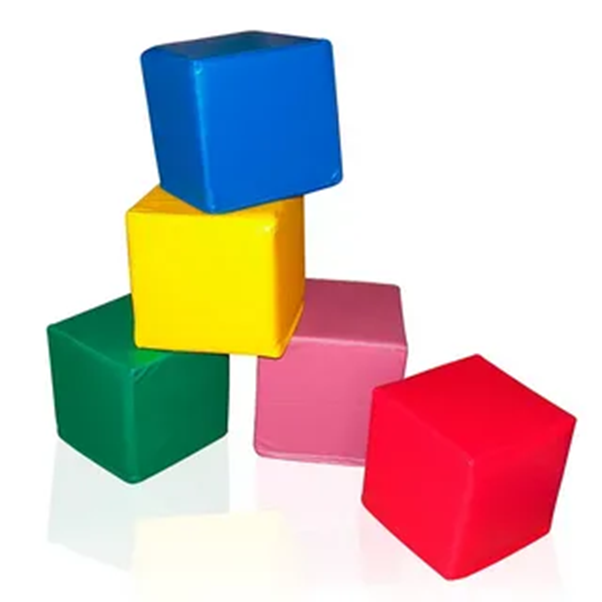 А теперь зайка предлагает рассмотреть эту картинку.Что на ней изображено? (матрёшка)Сколько матрёшек? (одна)
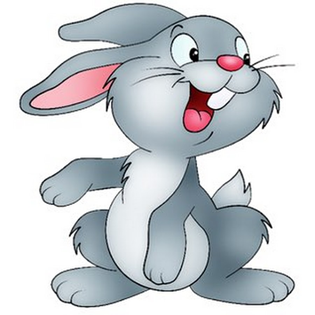